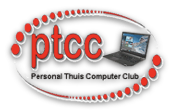 "ChatGPT"
Wat is dat nou precies?
Voor
PTCC CVO
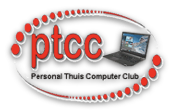 ChatGPT is een ‘Chat-Robot’
Die in een tekstballon vraagt of ie je kan helpen. 

Chatboxen zijn populair, je ziet ze op steeds meer websites, ook voor vragen vanavond hier.
Er zijn heel handige en praktische Chatbots, zoals:
https://www.verlorenofgevonden.nl/ als je iets kwijt bent

https://www.deluisterlijn.nl/ als je behoefte aan praten hebt

https://9292.nl/ om uit te vinden hoe je hier komt 

https://allestoringen.nl/ of jouw buurt dezelfde storing heeft
3
Maar “ChatGPT” is…
op 23 november 2022 gelanceerd en meteen bekend als de meest ontwikkelde, verbazingwekkend intelligente Chatbot
De komst werd zelfs vergeleken met de introductie van de eerste iPhone: als omwenteling op technologisch gebied!
Binnen 2 maanden gebruikten meer dan 100 miljoen mensen wereldwijd ChatGPT, ook steeds vaker eenzame ouderen.
Jij ook binnenkort?
4
De glorie van “ChatGPT” werd nóg groter…
Nadat Microsoft z’n veel belovende “nieuwe BING” liet zien.
En Google “Bard” naast de Chrome extensie “WebchatGPT”
Ook de intelligente chatbox “MyAI” van Snapchat en binnenkort DuckDuckGo’s “DuckAssist” zorgen voor veel extra aandacht. 
En er komt nog ‘meer van hetzelfde’ en ‘net even anders’!
5
Laat je vandaag verbazen door ChatGPT: van OpenAI.com
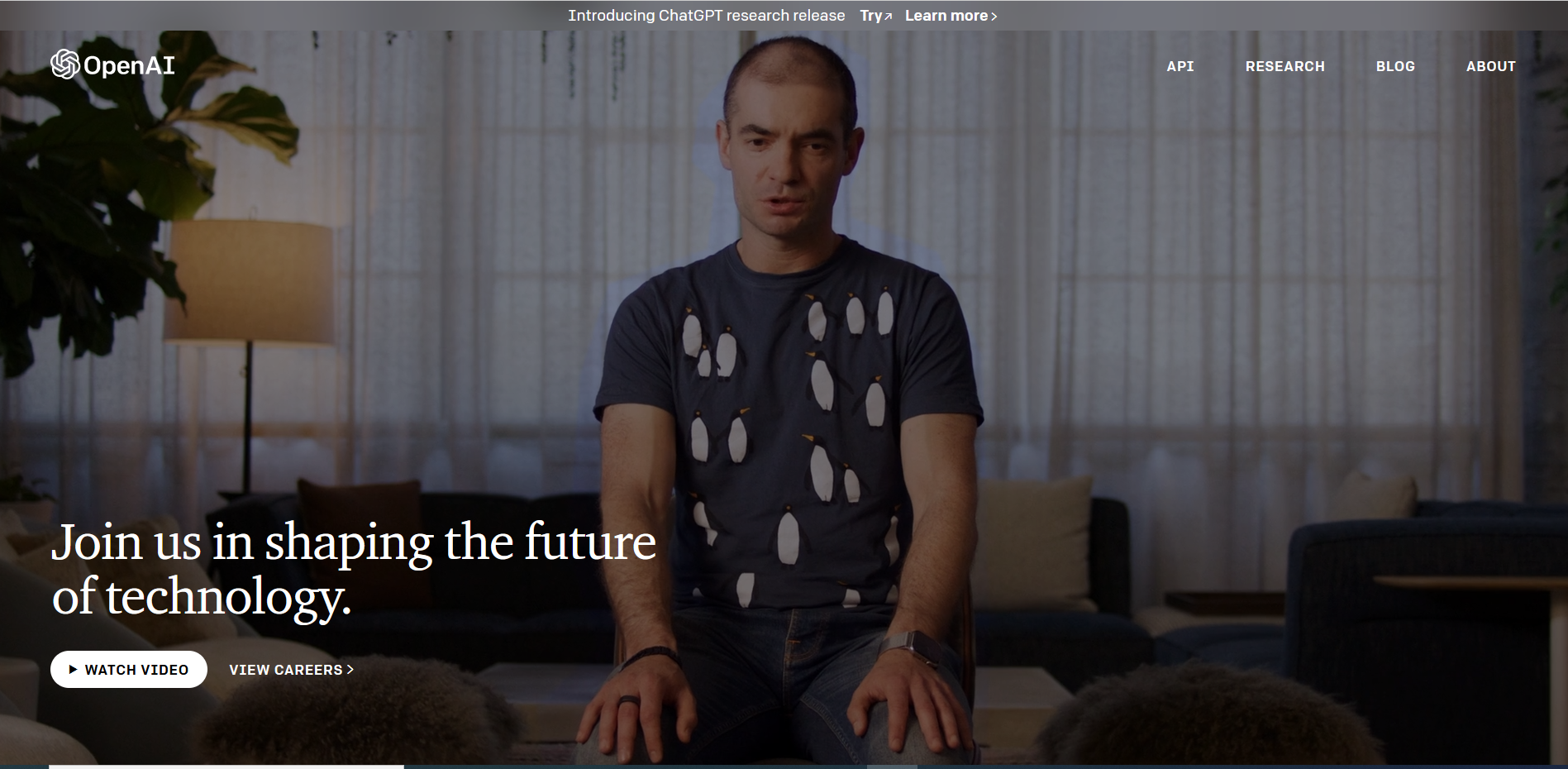 https://openai.com/blog/chatgpt
6
OpenAI is, naast ChatGPT, ook bezig met andere dingen, zoals
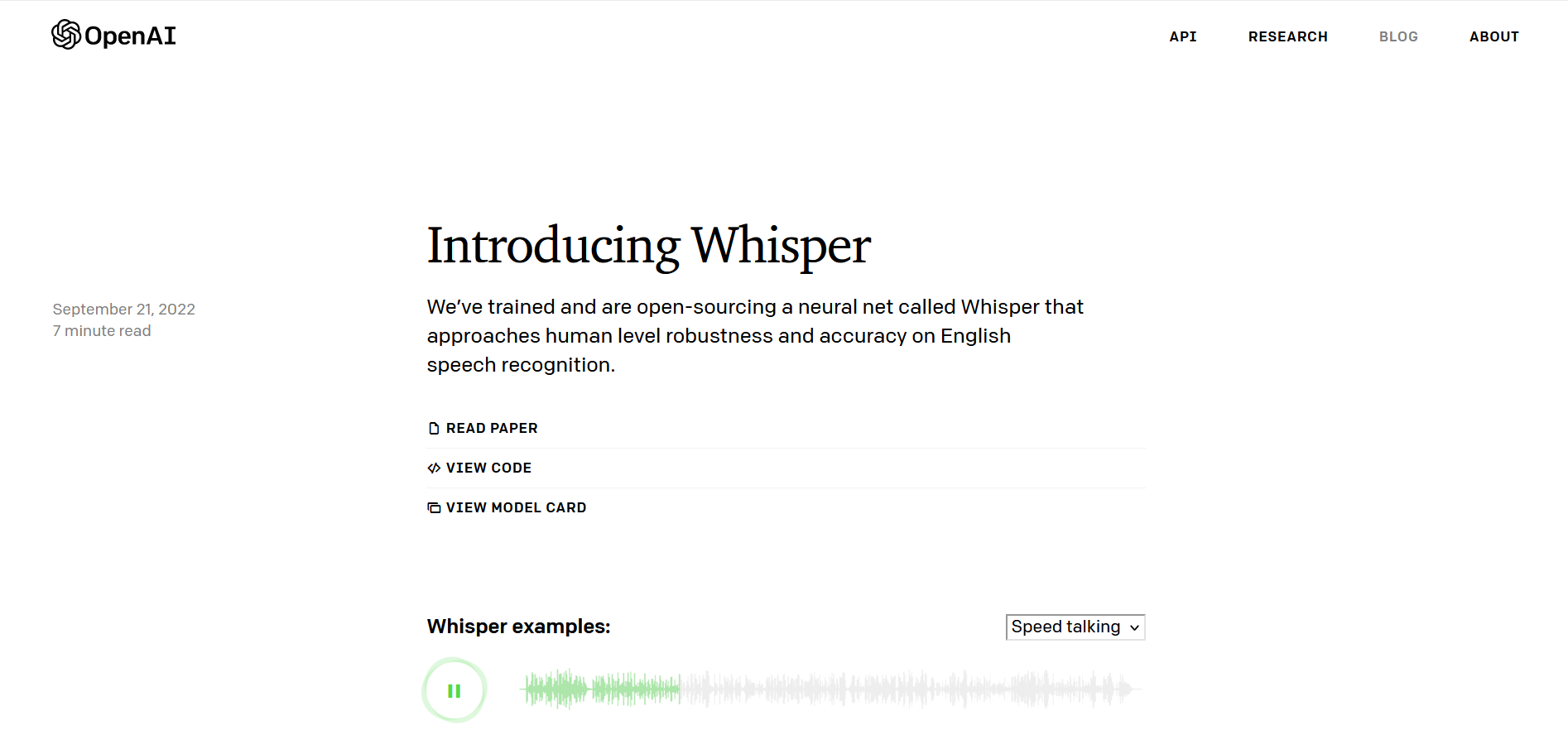 Spraakherkenning naar tekst (dan hoef je niet meer te typen)
7
en DALL-E2 waarmee je grafisch kunt toveren
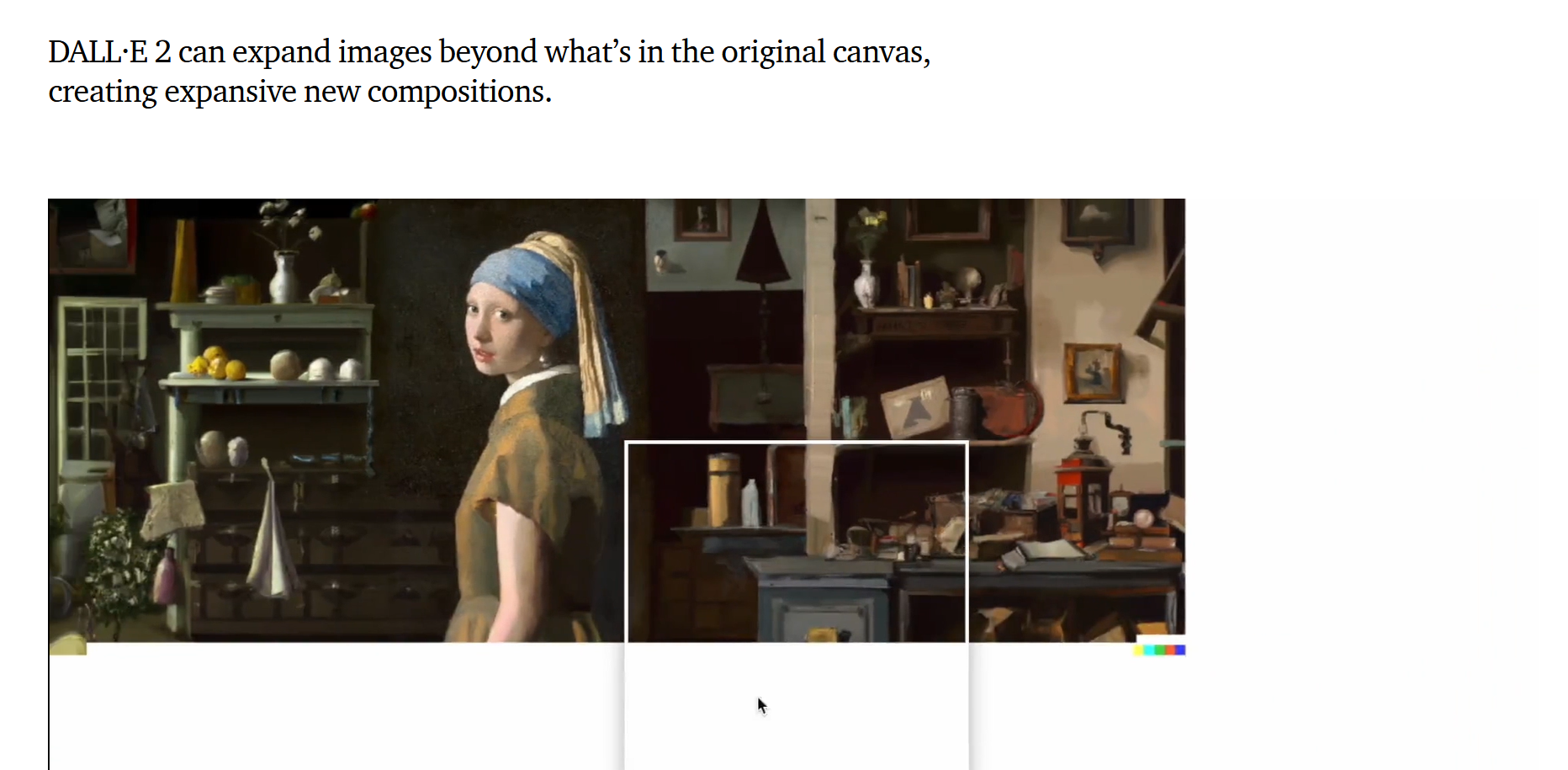 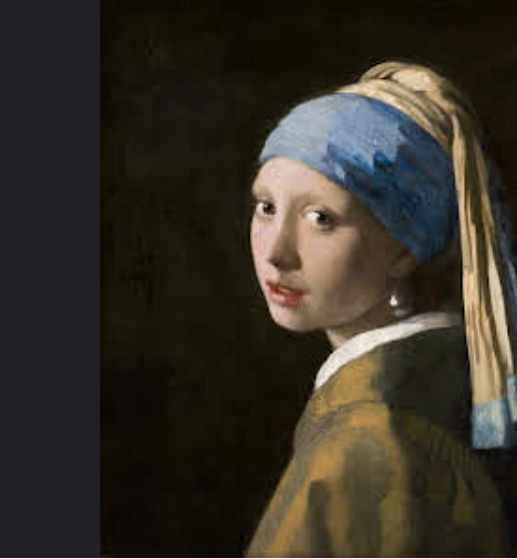 8
Met zeer uitgebreide kennis (tot september 2021, niet actueler!)
kan ChatGPT onmiddellijk en over bijna elk onderwerp ‘meepraten’ – en er met verstand van zaken scripties over schrijven of interessante artikelen en essays …

Is ook in staat lange artikelen samen te vatten, er nieuws-berichten van te maken, zelfs in de ‘huisstijl’ van PC-Active.

Biedt uitgebreide spellingscontrole, in heel veel talen, en  complexe computercode checken / testen op integriteit.
9
ChatGPT beschikt over veel Artificieel schrijverstalent
Om fantastische fictie te bedenken, horror, avonturenromans, sprookjesverhalen en kinderboeken, voor élke leeftijd. 

Ook gedachtenspinsels omzetten in proza of gedichten, in de stijl van hedendaagse dichters of historische zoals P.C. Hooft en Huygens. Probeer het maar!

En het mooie is: jij kiest de onderwerpen, de personages,de omstandigheden en taal! En even later kun je het uitprinten
10
Als een scholier een scriptie vraagt over 'Twee vrouwen' van Harry Mulisch dan krijgt ie bijvoorbeeld dit:
En dat gaat dan nog 3 dia’s verder en eindigt netjes met een ‘conclusie’
11
en dat is voor sommigen ideaal
12
Anderen zien deze mogelijkheden als een ‘verarming’…
13
En kan dat allemaal zomaar dan? Is ChatGPT gratis, offe…?
Voor hobbyisten kost het niks, mits het niet al te druk is 





En voor USD $20 p/maand kun je 24/7 je gang gaan!
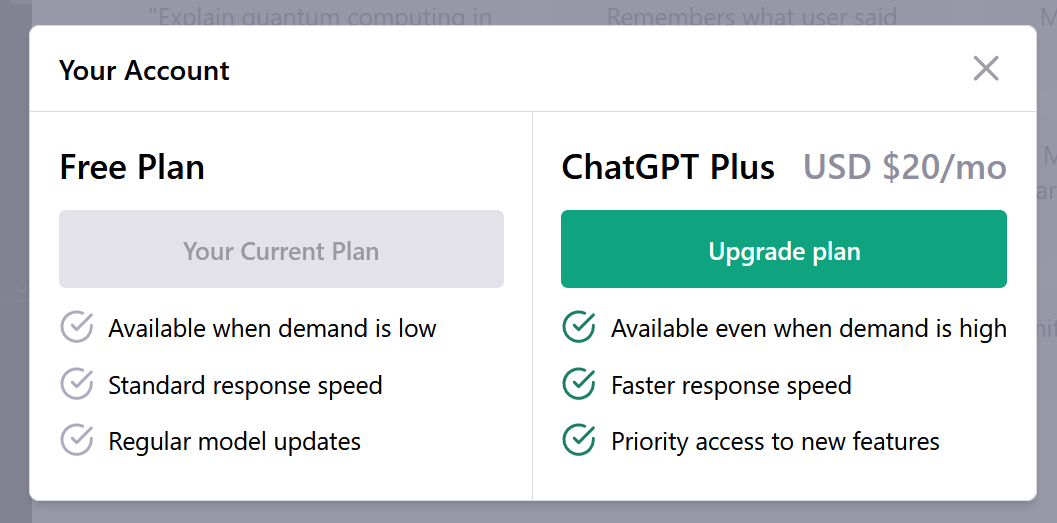 PTCC
14
Al zin in een kennismaking?
dan ga je naar https://chat.openai.com/auth/login
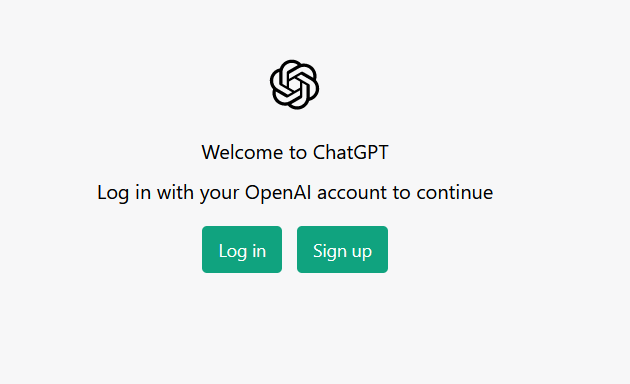 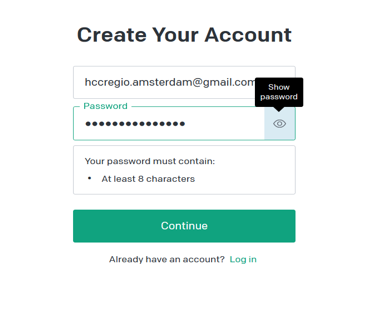 15
Doorloopt de security-checks
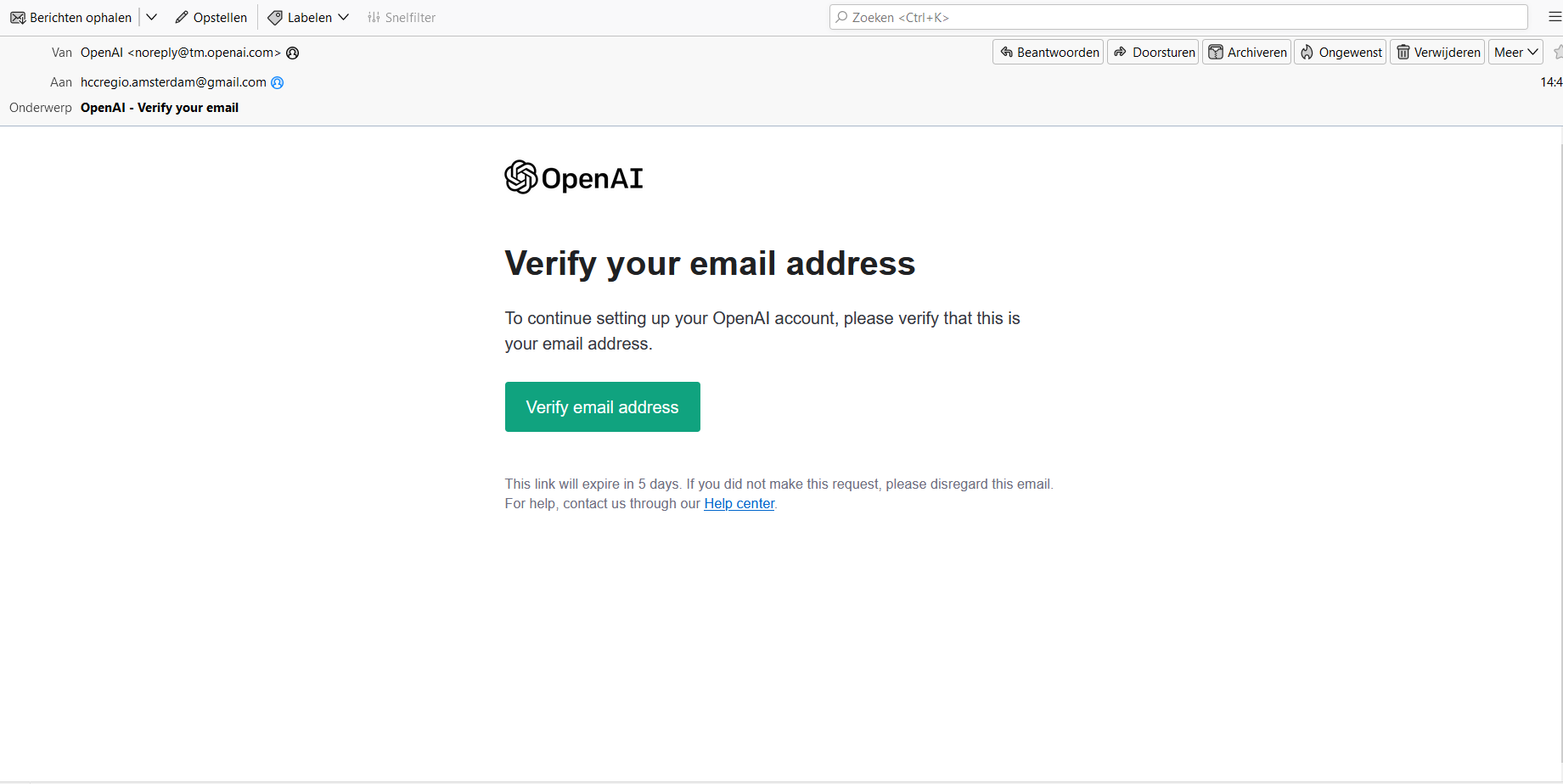 16
vertelt iets over jezelf en rondt de authenticatie af
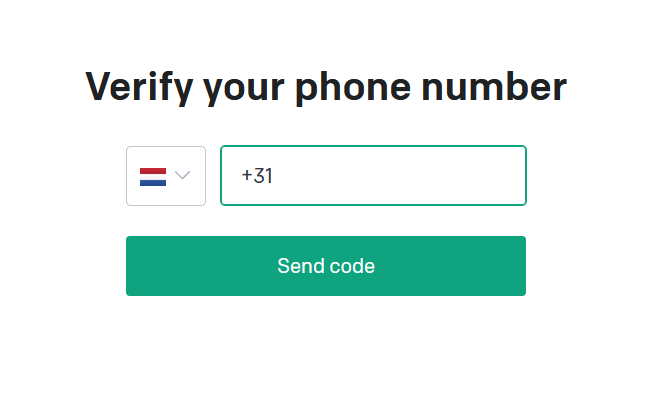 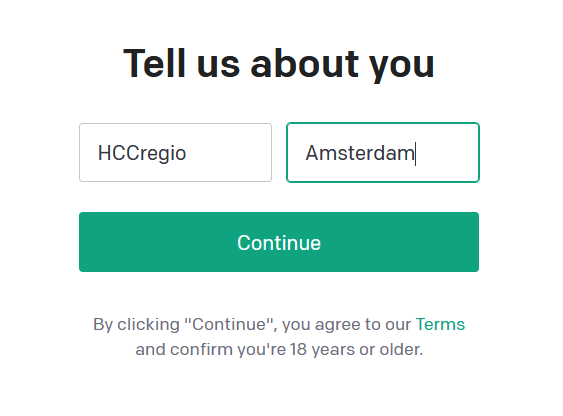 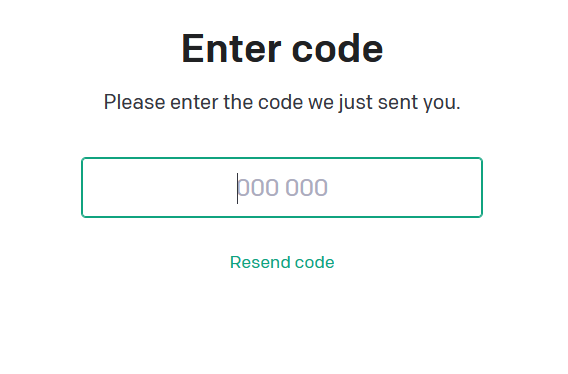 17
vervolgens Log je In, voor het echie:
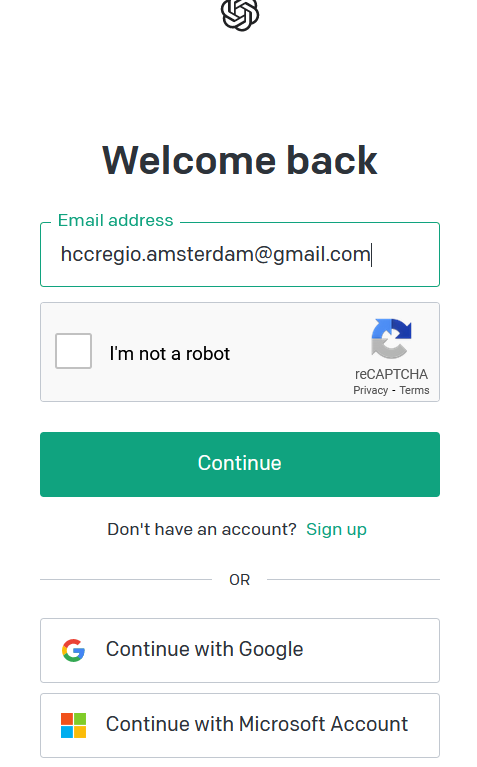 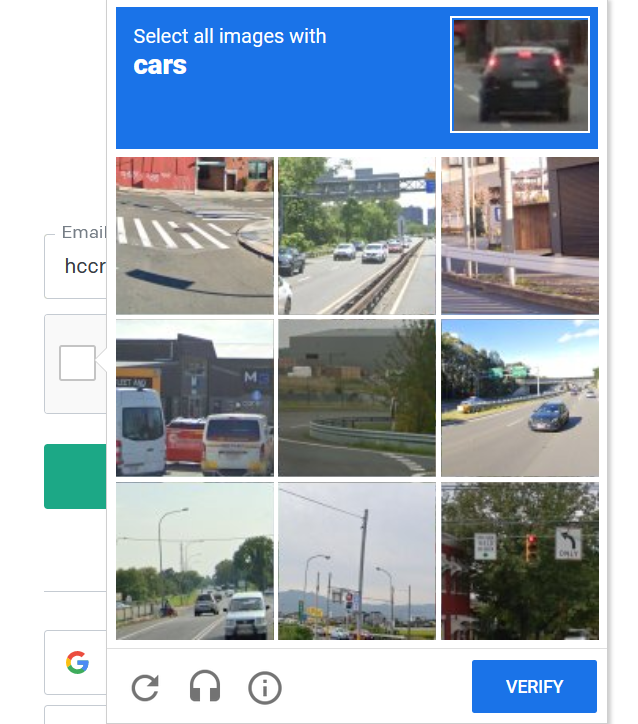 18
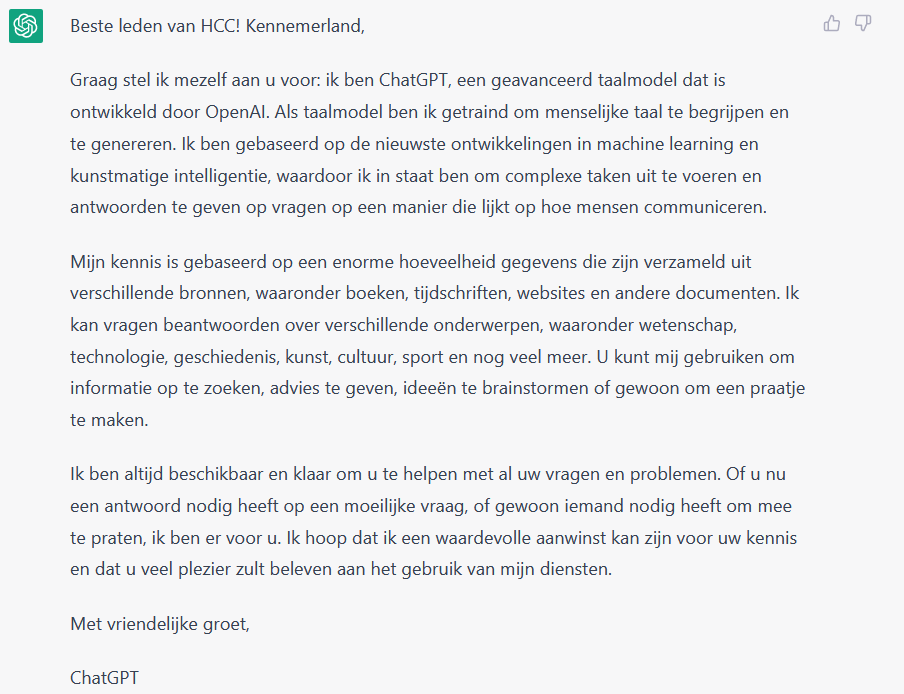 19
Vraag ChatGPT naar z’n Voordelen én z’n Nadelen
20
En het portie ‘nadelen’
Vergeet niet dat álle ChatGPT kennis van het internet komt en dus ook onbetrouwbaar kán zijn.     #CheckIt
21
Maar laten we nu echt op ChatGPT avontuur gaan, ik open:
https://chat.openai.com/chat



Als je vragen hebt… dan roep je meteen in - oke?
en hoop dat ChatGPT op dit moment niet overbelast is…
22
Deze pagina zien we sinds enkele weken namelijk wel erg vaak
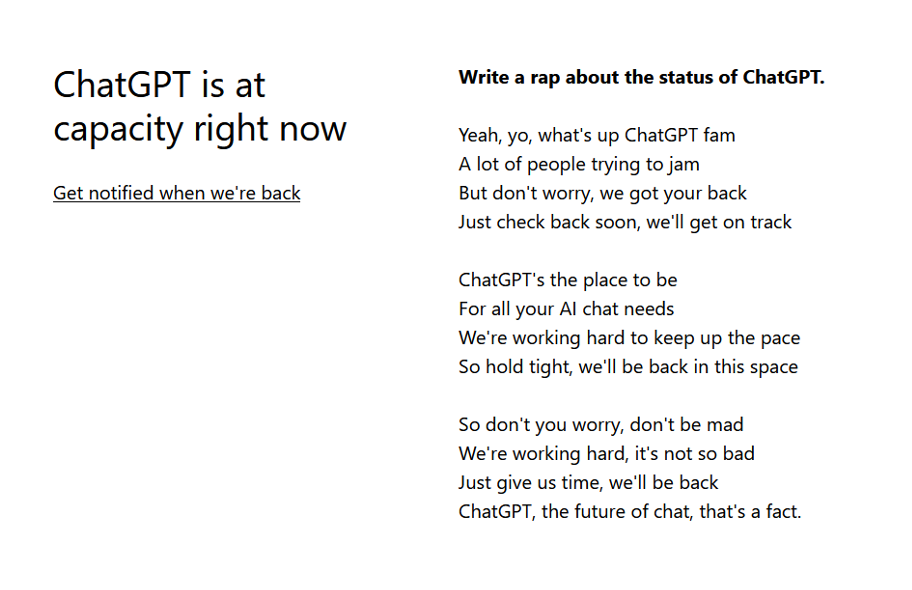 De gigantische servercapaciteit is dan overbelast
23
Op sommige tijdstippen heb je gewoon pech
ChatGPT is in korte tijd onwijs populair geworden bij content-schrijvers en studenten, wereldwijd! Vandaar!

En daarom heb ik een aantal vraag-voorbeelden op de dia’s hierna gezet… probeer het zelf later nog eens life en wees creatief in wat je vragen of opdragen wilt.

De Sky is the Limit!
24
.
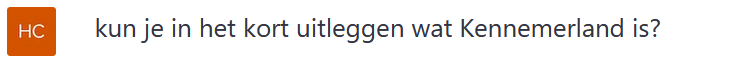 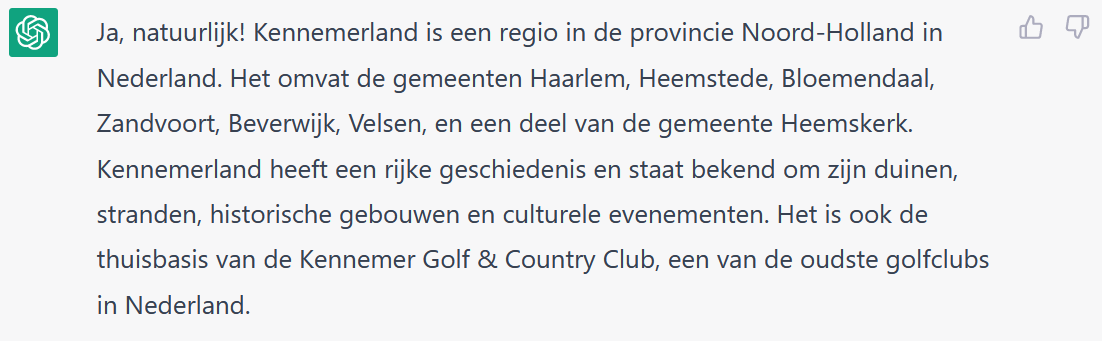 25
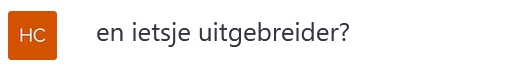 .
Dat wordt meteen wel 
heel uitgebreid en of dit allemaal klopt weet ik niet, jij wel?
26
Volgende vraag:
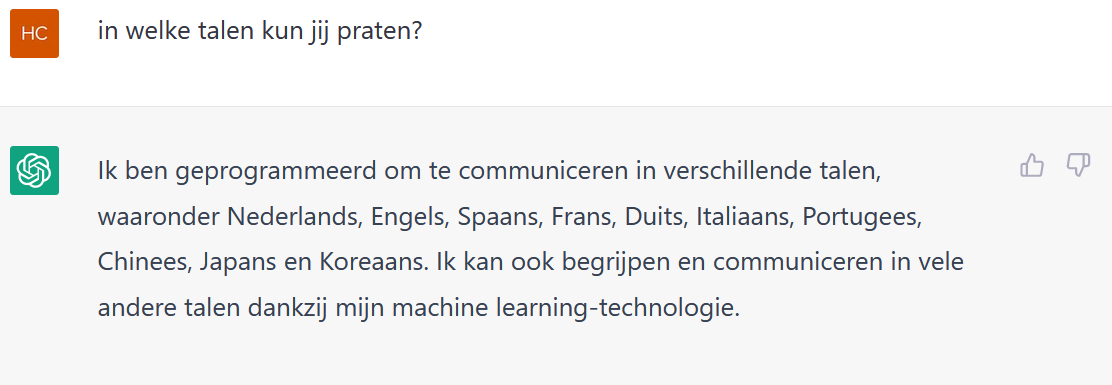 Ik ben geprogrammeerd om te communiceren in verschillende talen, waaronder Nederlands, Engels, Spaans, Frans, Duits, Italiaans, Portugees, Chinees, Japans en Koreaans. Ik kan ook begrijpen en communicern in vele andere talen dankzij mijn machine learning-technologie.
27
Wil je ons het verschil tussen Scripties en essays uitleggen?
28
29
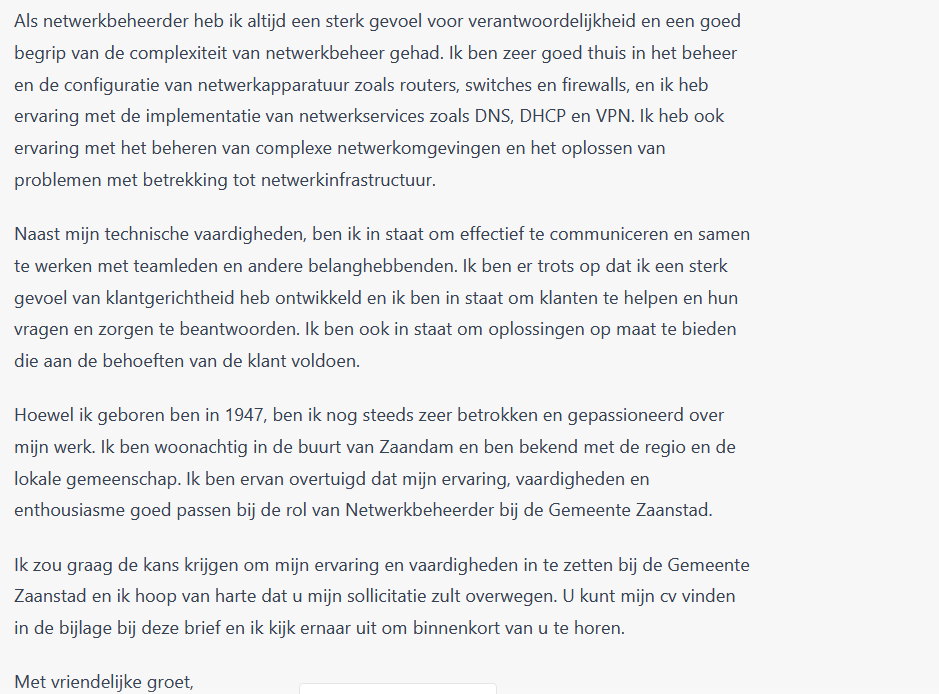 .
Joh, wat uitgebreid, kan het ook ietsje korter en bondiger?
30
.
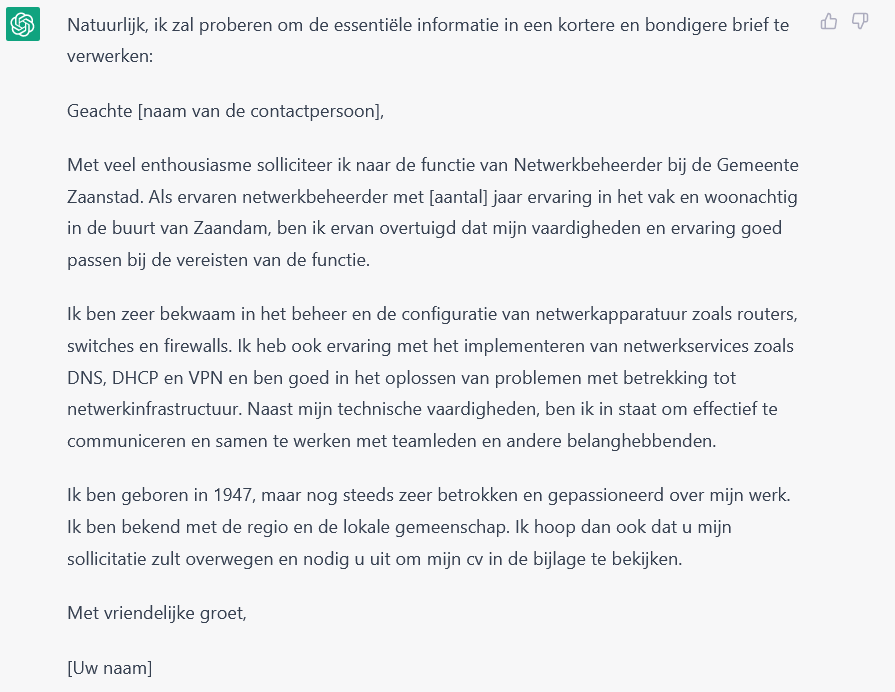 31
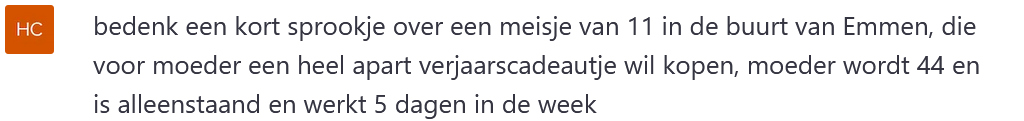 .
32
vervolg
33
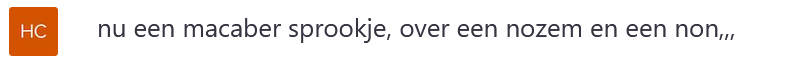 .
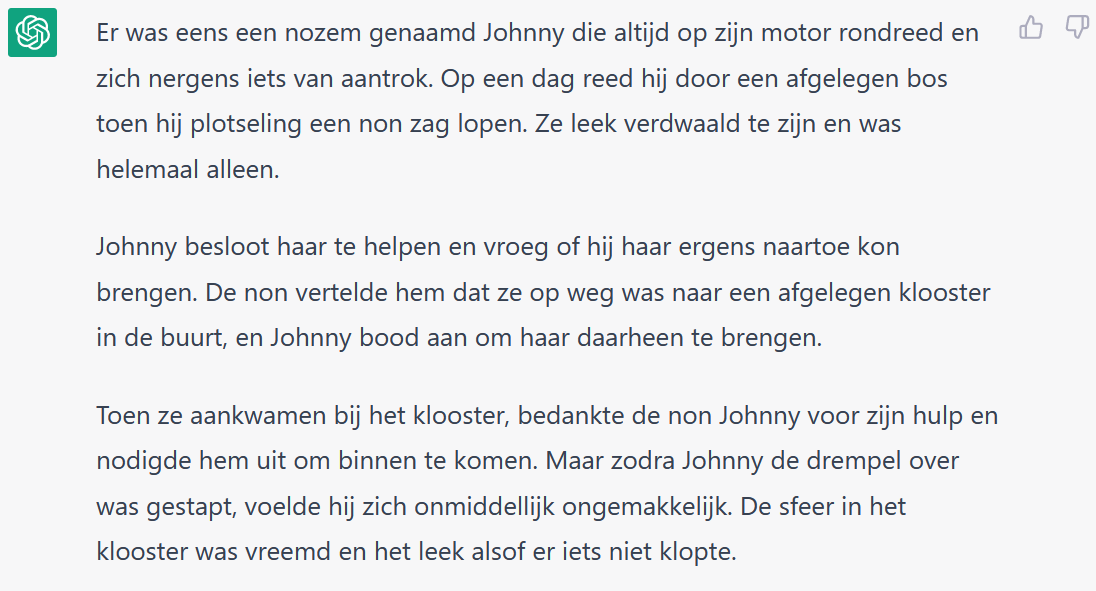 34
En zo ging het verder…
35
.
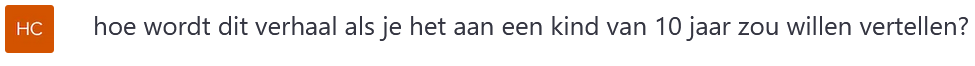 36
.
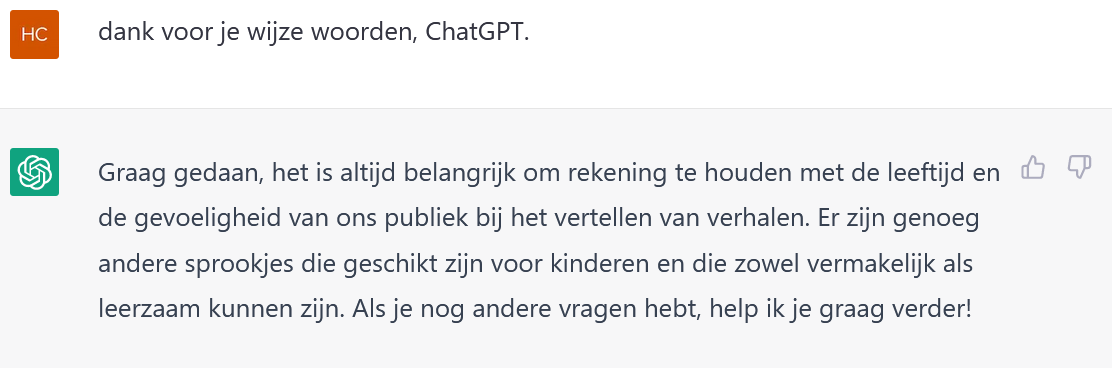 37
Nu een stukje computercode controleren op ‘integriteit’…
38
En dit is de reactie…
39
Een andere vraag: ken je ‘The Great Wave of Kanagawa…’?
40
En het uitgebreide antwoord past bijna niet op ‘t scherm
41
Vat ‘The Lord of the Rings’ eens voor mij samen
42
Die samenvatting gaat nog 3 dia’s verder…
43
Kan ChatGPT ook raadsels laten oplossen?
Een derde van ‘n kudde bestaat uit geiten, de rest zijn schapen. En er zijn twaalf schapen meer dan geiten. Uit hoeveel dieren bestaat die kudde in totaal? 
A. 12 dieren, of B. 24, of C. 36, of D. 48 of bestaat deze kudde uit E. 60 dieren?
Het onmiddellijke antwoord ChatGPT was: 
     Laten we G gebruiken voor het aantal geiten en S voor het aantal schapen. 
			We weten ook dat een derde van de kudde uit geiten bestaat, dus:
G = 1/3 (G + S)  en er zijn 12 schapen meer dan geiten, dus: S = G + 12
Deze aannames combineren we om het aantal geiten vast te stellen:
G = 1/3 (G + G + 12) ofwel G = 1/3 (2G + 12) en 3G = 2G + 12
G = is dan dus 12, de kudde bevat 12 geiten. 
S = G + 12 = 12 + 12 = 24
Dan bestaat de totale kudde uit 12 geiten + 24 schapen = 36 dieren.
Bron: Hoe groot is jouw wiskundeknobbel?
44
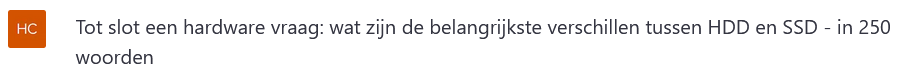 .
45
Dit was de laatste dia
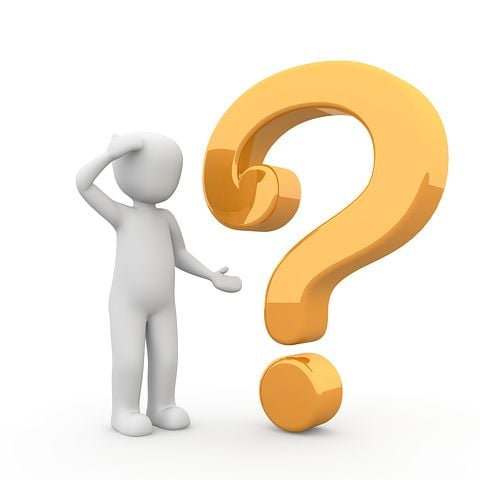 Maar als je nog vragen hebt… kom maar op

En anders: dank voor je belangstelling en veel 
plezier gewenst met ChatGPT, blijf kritisch en houdt de ontwikkelingen, ook met BING en die anderen, in de gaten
46